ADABIYOT
6 - sinf
Mavzu: Alisher Navoiy
“Mahbub ul-qulub” asari
Alisher Navoiy
G‘iyosiddin Muhammad
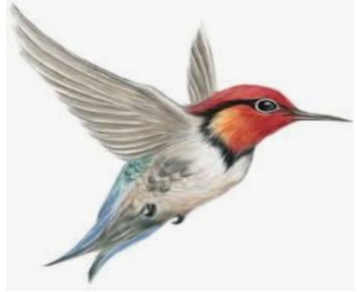 Navoiy
Foniy
Buyuk Xamsanavis
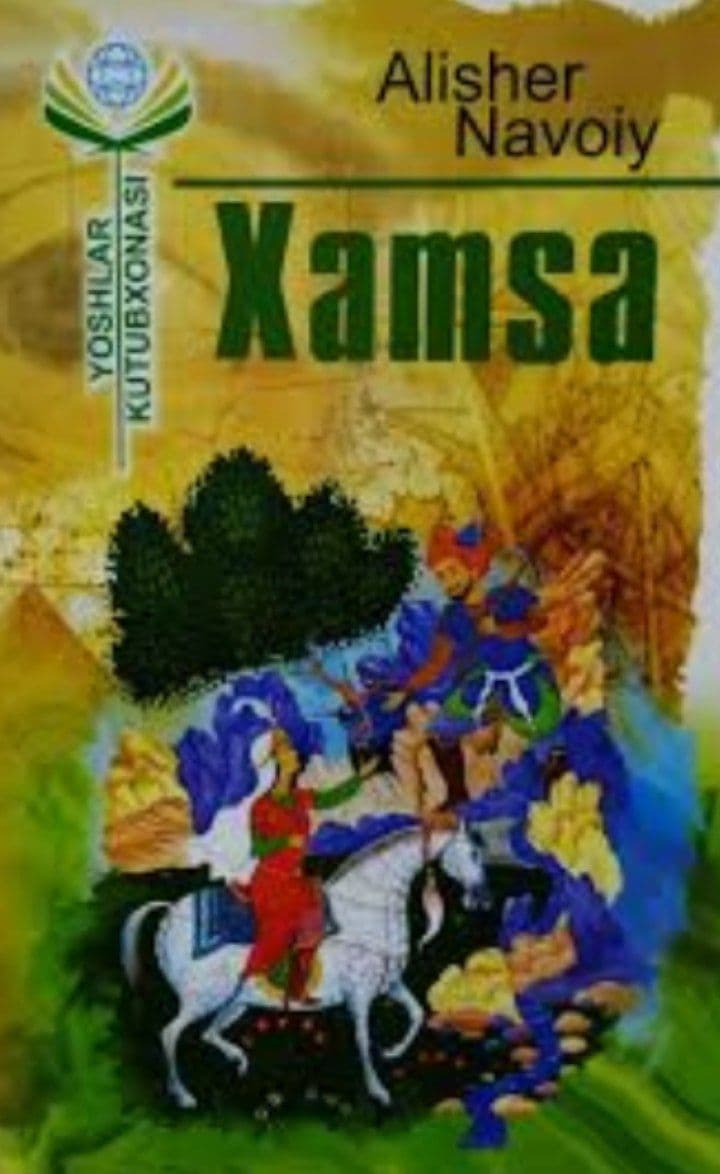 51000
O‘rgandik…
Birinchi doston
Hayrat ul -abror
Yaxshi kishilarning hayratlanishi
20 ta maqolat
63-bob
O‘rganamiz…
1500-yil
Ko‘ngillarning sevgani
Asar 3 qismdan iborat
Buyuk ma’naviy meros
Gahi topdim falakdin notovonlig‘ ,
     Gahi ko‘rdum zamondin komronlig‘ ,
      Base issig‘, sovug‘ ko‘rdum  zamonda,
     Base achchig‘ , chuchuk totdim jahonda.
Saxovat va himmat to‘g‘risida…
Saxovat bu…
Saxovat insoniyat bog‘ining hosildor daraxti, balki u daraxtning
 foydali mevasidir. Sahovat odamiylik mulkining mavj urib turgan
 dengizidir, balki u to‘lqinli dengizning bebaho gavharidir.
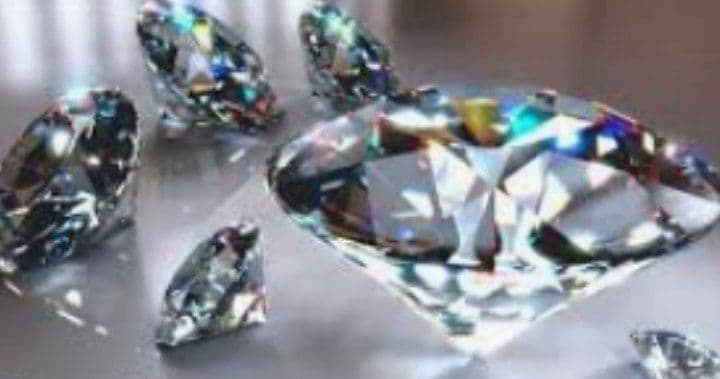 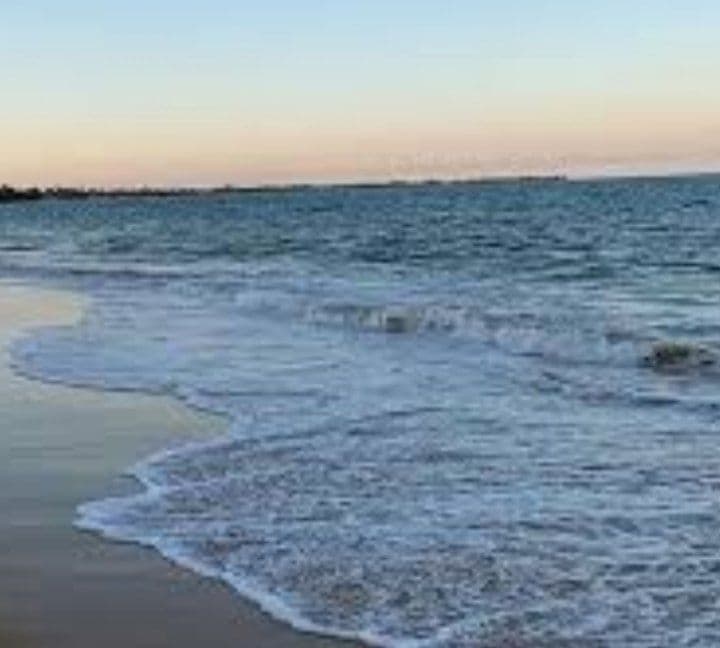 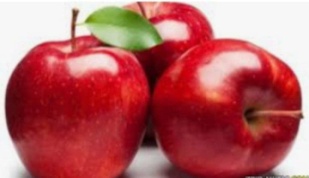 Saxovatsiz odam bu…
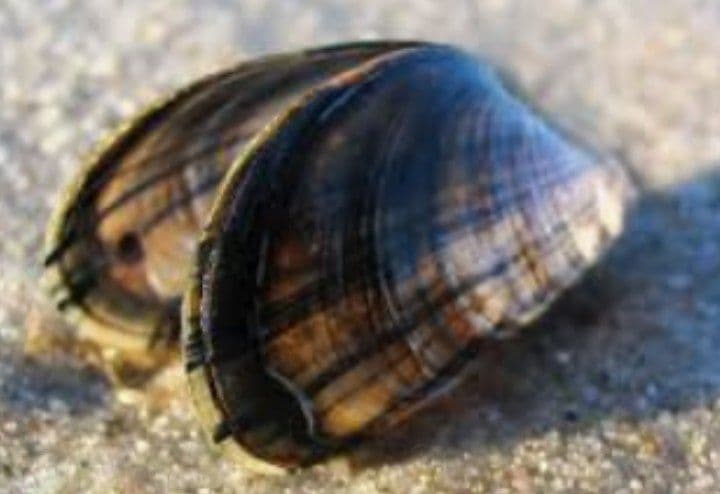 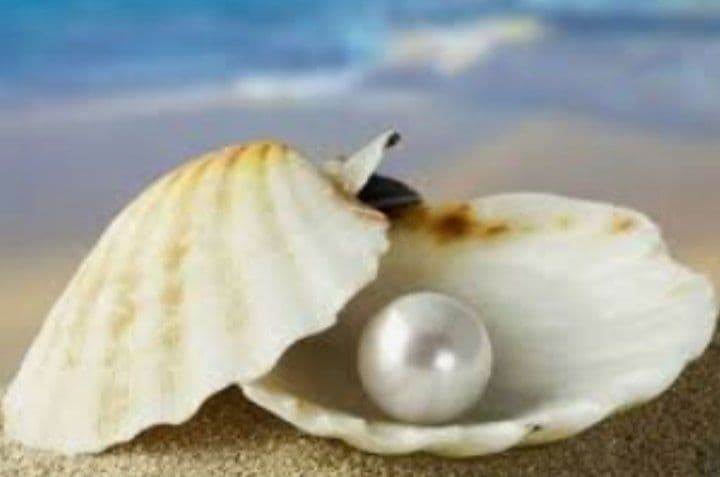 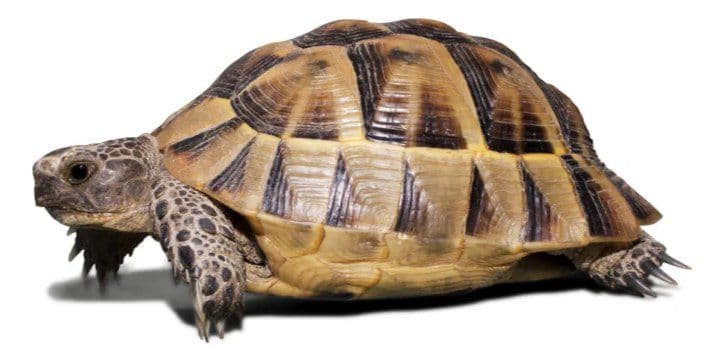 Himmat to‘g‘risida…
Himmat ahlining ixtisosi saxovatdir.
Oliyhimmat odam balandparvoz lochindir; 
behimmat sichqon ovlovchi kalxatdir.
Himmat to‘g‘risida…
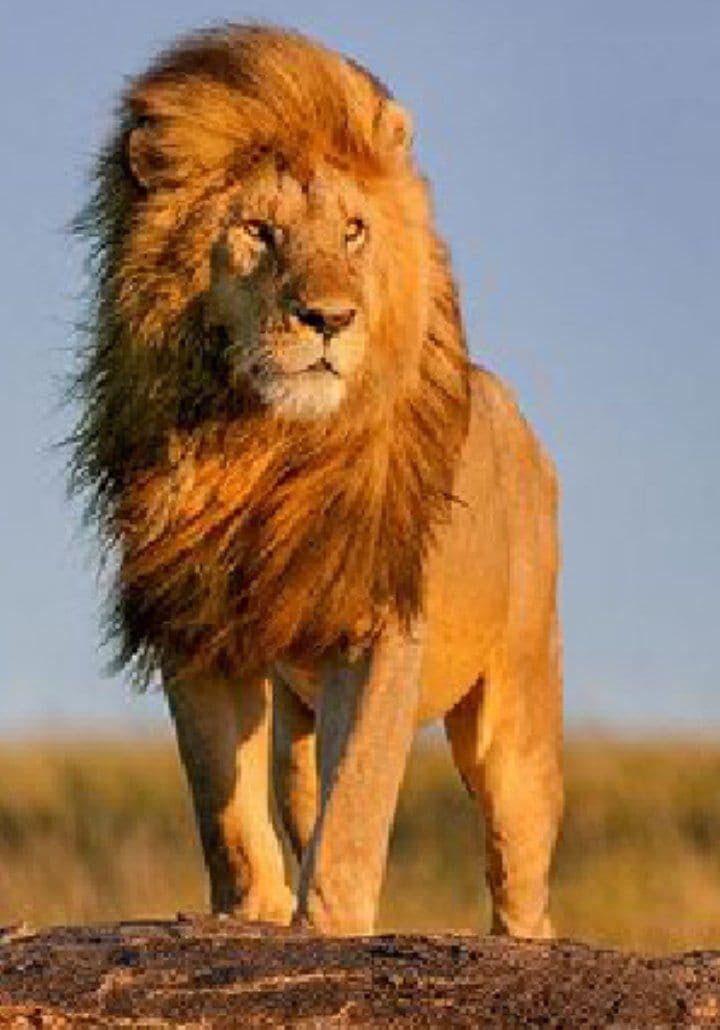 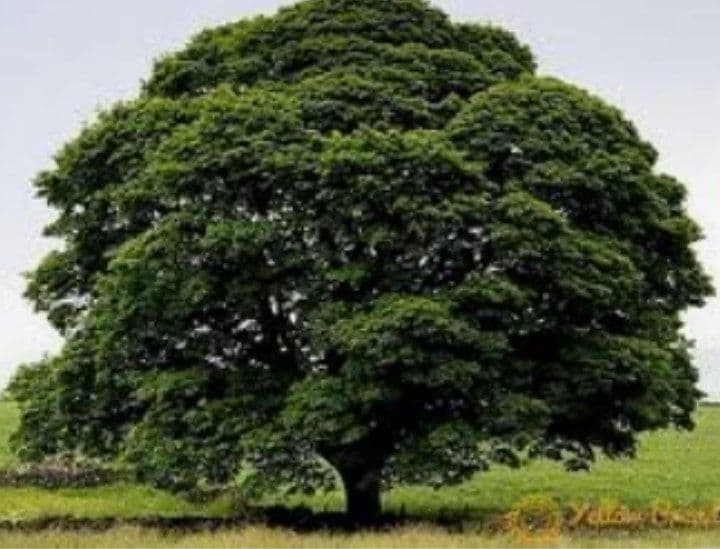 Saxiylik haqida…
Saxiy
Axiy
Bitta kulchani ikki bo‘lib, yarmini och odamga bergan
Yemay hammasini muhtoj odamga bergan
Saxiylik haqida…
Zarur vaqtda berilgan eski chopon va bo‘z to‘n saxovat; bemahal hadya qilingan zarbof chopon yaramaslikdir. 
Ovqatim uvol bo‘lmasin desang – yedir; libosim eskirmasin desang – kiydir.
Mustaqil bajarish uchun topshiriqlar:
Saxovat haqida oila a’zolaringiz bilan suhbatlashib fikrlaringizni daftaringizga yozing.
  “Mahbub ul-qulub” asaridan olingan “Hilm zikrida”ni o‘qing.